Геометрия
7
класс
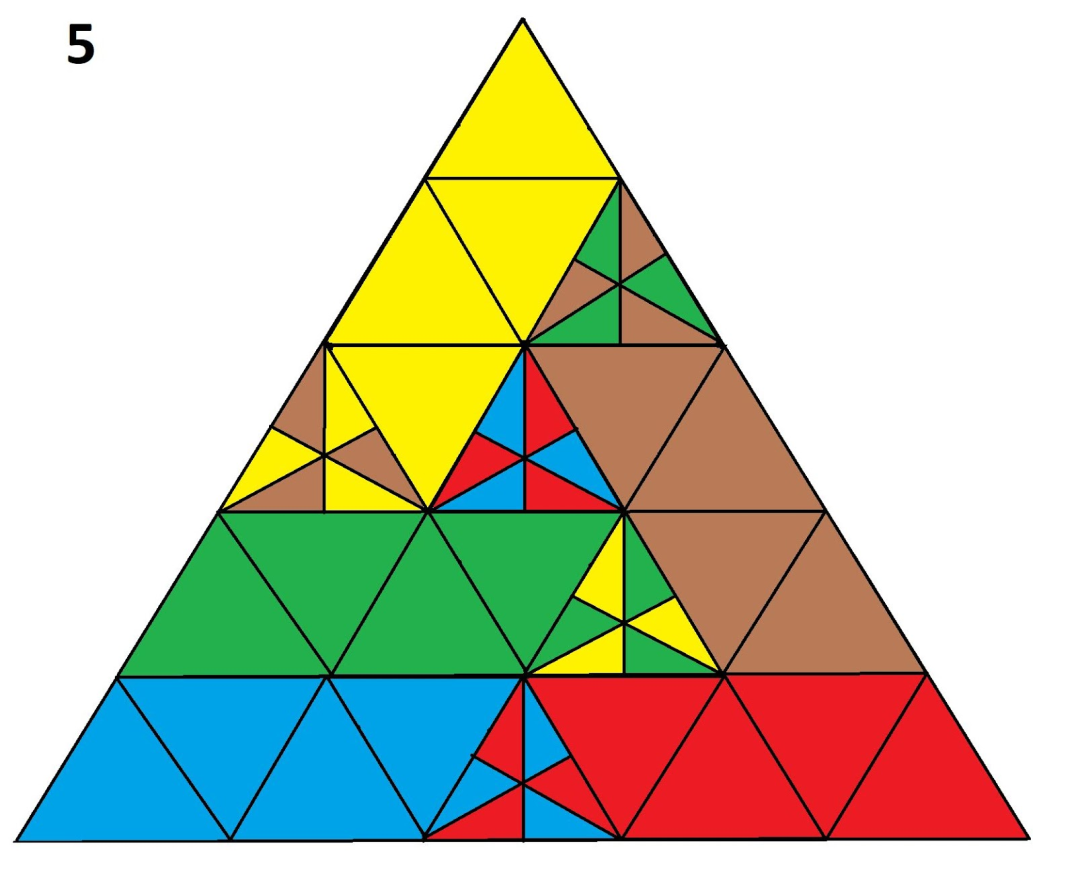 Тема:  
Третий признак равенства треугольников
Яшнабадский район. Школа № 161.
Учитель математики Наралиева Ш.Ш.
План урока
Повторение пройденного
Третий признак равенства треугольников
Решение задач
Задания для закрепления
Задача
Доказательство:
Дано:  АВ = СВ,        ∠А =∠С
Доказать:  АN = СM
Рассмотрим   △АBN и △CBM
Если сторона и прилежащие к ней углы одного треугольника равны стороне и прилежащим к ней углам другого треугольника, то такие треугольники равны
B
1) AB=CB по условию
2) ∠A =∠C  по условию
3) ∠ B -  общий угол
по  признаку УСУ   
 △АВN =△СBM, следовательно,
AN=CM
M
N
А
C
Теорема
III признак равенства треугольников 
                                     по трем сторонам (ССС)

Если три стороны одного треугольника соответственно равны трем сторонам
другого треугольника, 

то такие треугольники равны.
У
С
Л
О
В
И
Е
ЗАКЛЮЧЕНИЕ
В1
А1
С1
Доказательство:
Дано:   △АВС,  △А1В1С1,
АВ = А1В1
АС = А1С1
СВ = С1В1
Доказать:   △АВС = △А1В1С1,
Приложим △ А1В1С1  к  △АВС. 
луч СС1 проходит внутри угла А1С1В1.

В1С1С – равнобедренный, т.к. СВ=С1В1.
       Значит, равны углы 1 и 2.

      
   
А1С1С – равнобедренный, т.к. АС=А1С1.
         Значит, равны углы 3 и 4.

Поэтому равны углы А1СВ1 и А1С1В1
С
1
3
(   )
А
В
(   )
4
2
Треугольники АВС и А1В1С1 
равны по   признаку CУС.      Теорема доказана.
Задача
Дано: ABCD-четырёхугольник
 AB=CD,   AD=CB
Доказать:  ∠А =∠С
В
Доказательство:
Соединим  B и D
Рассмотрим   △АBD и △CDB
А
1) AB=CD по условию
2) AD=CB  по условию
3) BD -  общая сторона
С
D
по  признаку ССС △АВD =△СDB, следовательно ∠А =∠С
Задача
Доказательство:
Дано: ABCD-четырёхугольник
AB=AD,   BC=DC
Соединим  A и C
Рассмотрим   △АBC и △ADC
Доказать:  ∠B =∠D
В
1) AB=AD по условию
2) BC=DC  по условию
С
А
3) AC -  общая сторона
D
по  признаку ССС △АВC =△ADС, следовательно ∠B =∠D
Для красного треугольника найдите равный
N
F
23см
17см
17см
T
540
P
О
540
L
17см
23см
S
С
D
Думай!
23см
37см
17см
Проверка
23см
В
А
37см
М
Задание из учебника
3. По данным на рисунке 3 
   докажите, что △ABC=△CDA.
Доказательство:
Рассмотрим   △АBС и △CDА
В
С
1) AB=CD по условию
2) BC=DA  по условию
3) АС -  общая сторона
А
D
по  признаку ССС △АВС =△СDА
[Speaker Notes: для 7 класса»]
Задание из учебника
7. Покажите, что △АВС =△А1В1С1, если АВ=А1В1,
ВС=В1С1 и периметры треугольников равны.
Решение:
В
Рассмотрим △АВС  и △А1В1С1
1) АВ=А1В1  по условию
2) ВС=В1С1  по условию
С
В1
А
Р△АВС = Р△А1В1С1
АВ+ВС+АС = А1В1+В1С1+А1С1
3) АС=А1С1
А1
С1
по  признаку ССС △АВС =△А1В1С1
[Speaker Notes: для 7 класса»]
ЗАДАНИЯ ДЛЯ ЗАКРЕПЛЕНИЯ
Выполнить письменно
задачи
 № 1, 2, 9 (стр.65).
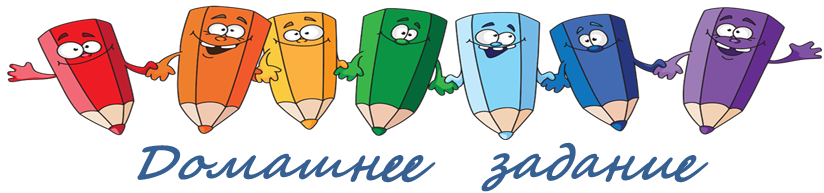 Для красного треугольника найдите равный
Верно!
I признак 

II признак

III признак
1
2
Не верно!
3
ВЕРНО!
Проверка